Özofagusun diğer motilite bozuklukları
Diffüz özofagus spazmı (DES)
Nutcracker özofagus
Hipertansif AÖS
Non-spesifik motor bozukluklar
Etyo: ?
Kolinerjik uyarılar motilite bozukluklarına yol açar
DES
Disfaji+göğüs ağrısı
Yanma (%20)
Disfaji:aralıklı, bazı yiyeceklerle provoke
Göğüs ağrısı: anjina
Uzamış longitudinal adale kontr
Simultane distal özofageal kontraksiyonlar (>%30), üç pikli dalgalar
Nutcracker özofagus
Disfaji ve göğüs ağrısı
Distalde yüksek amplitudlu peristaltik kontraksiyonlar (>180 mmHg)
Hipertansif AÖS
AÖS istirihat basıncı > 45 mmHg
Etyo: NO sentezinde defekt ?
Tedavi: Diyet, ilaç, dilatasyon, miyotomi
Özofagus Halkaları
A halkası (proksimalde)
Hipertrofik kas demeti
Her 2 tarafı da yassı hücreli epitel ile kaplıdır
Asemptomatiktir
B halkası (Schatzki)
%10-15, çoğu asemptomatik
Hiatal herni ile birlikte
Mucosa ve submukoza içerir
Üstünde yassı hücreli altında kolumnar epitel vardır
Lümen < 13 mm, aralıklı disfaji
Tedavi: dilatasyon
WEB
Konjenital-edinsel, 
yassı epitel ile kaplı membran
Üst-orta özofagusda 
Plummer-Vinson
Paterson-Kelly
Demir eks/anemisi + web, kaşık tırnak, glossit
Prekanseröz
Tedavi: dilatasyon, demir
Zenker divertikülü
Epidermolizis büllosa
Pemphigus vulgaris
Psoriasis
Heterotopik mide mukozası
GVHD
Radyasyon  tedavisi sonucu
Laringeal karsinoma
Özofagusun duplikasyon kisti
Tedavi
Endoskopik biyopsi
Buji ile dilatasyon
Balon dilatasyonuı
Laser ablasyonu
Cerrahi tedavi
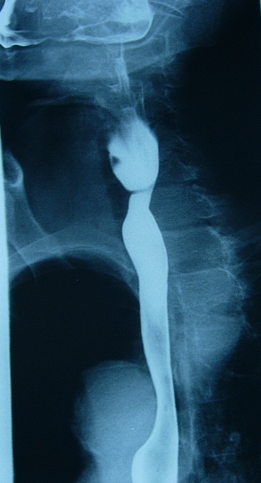 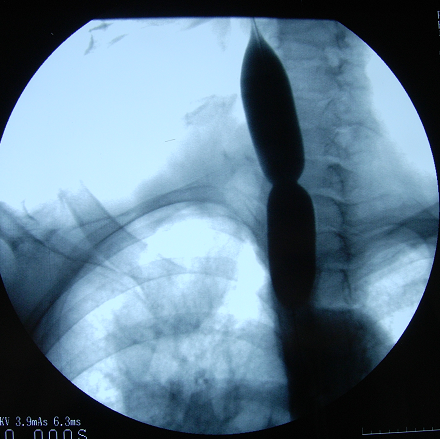 Divertiküller
Zenker divertikülü (faringoözofageal, hipofaringeal div)
Krikofaringeus ve faringeal konstriktör kas lifleri arasındaki zayıf alan
Killian yarığı
Posterior yerleşimli
Mukozal
Midözofageal divertikül
Epifrenik divertikül
İntramural pseudodivertikülozis